Ciencias
Clase N° 2
OA 10
Profesora: Ana María Tapia
12-04-2021
¿Qué es la Longitud?
La longitud es la distancia desde  un extremo al otro de un objeto.
La longitud se mide con reglas  métricas.
La unidad métrica básica de  longitud es el metro (m).
Las longitudes más cortas se  miden en centímetros (cm) o  milímetros (mm).
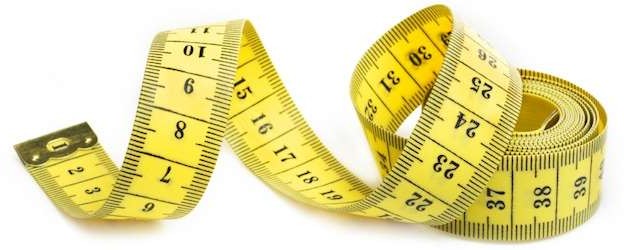 ¿Qué es la Temperatura?
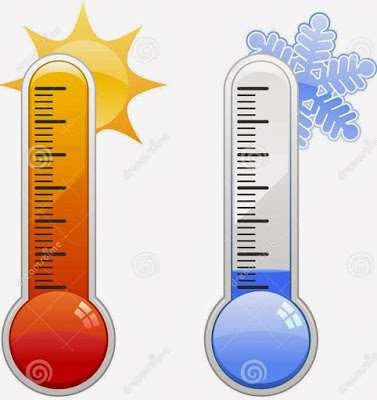 La temperatura es una  magnitud que indica el grado  de calor o frío de los cuerpos  o del ambiente.
Se mide en Grados Celsius  (ºC).
El instrumento para medir la  temperatura es el  termómetro.
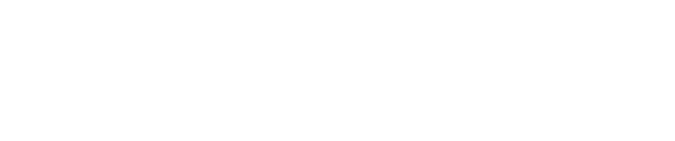 Características de la	Materia
Objetivo : Conocer las características de la materia.